Международный фестиваль робототехники «РобоФинист» 2023
Свободная творческая категория: старшая
Тренажёр дактильной азбуки «Перст»
Прибор на базе микроконтроллера Arduino, Raspberry PI с применением технологии машинного обучения
Команда «Молния»: Симонов Виталий, Маслов Ярослав
г. Электросталь, Московская область
[Speaker Notes: Возвращаясь со школы домой, я увидел, как мои ровесники общались между собой на языке жестов. Мне захотелось научиться общаться с такими людьми, и я решил создать прибор, который облегчил бы эту задачу.]
Проблематика и Актуальность проекта
[Speaker Notes: В России более 13 миллионов людей с нарушением слуха, в том числе более 1 миллиона — дети до 9 лет, которым необходимо изучить дактильную азбуку
Знание дактильной азбуки необходимо работникам интернатов, родственникам и другим социальным группам.]
Дактильная азбука
- это система ручных знаков, соответствующих буквам
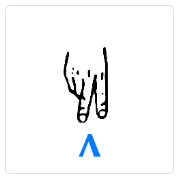 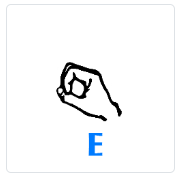 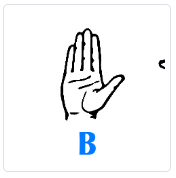 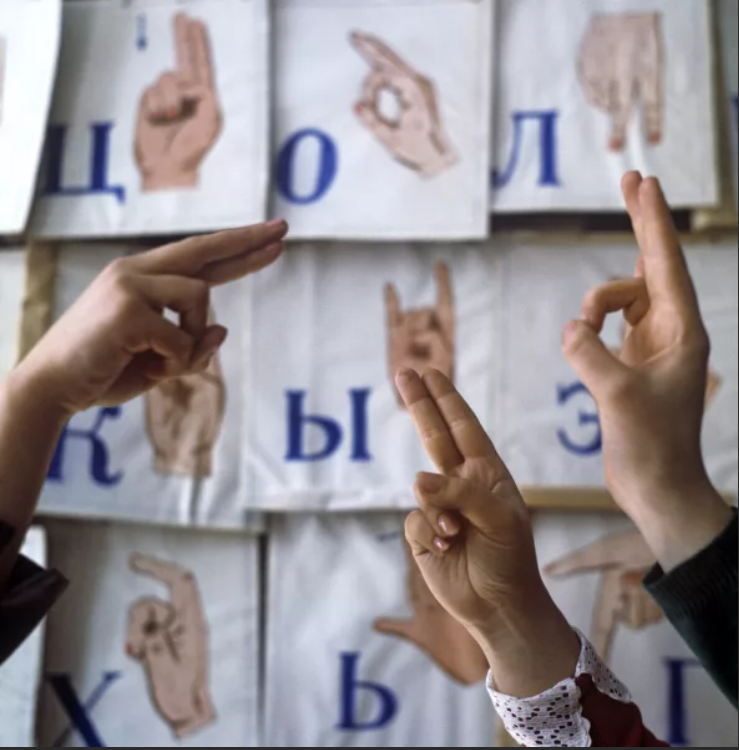 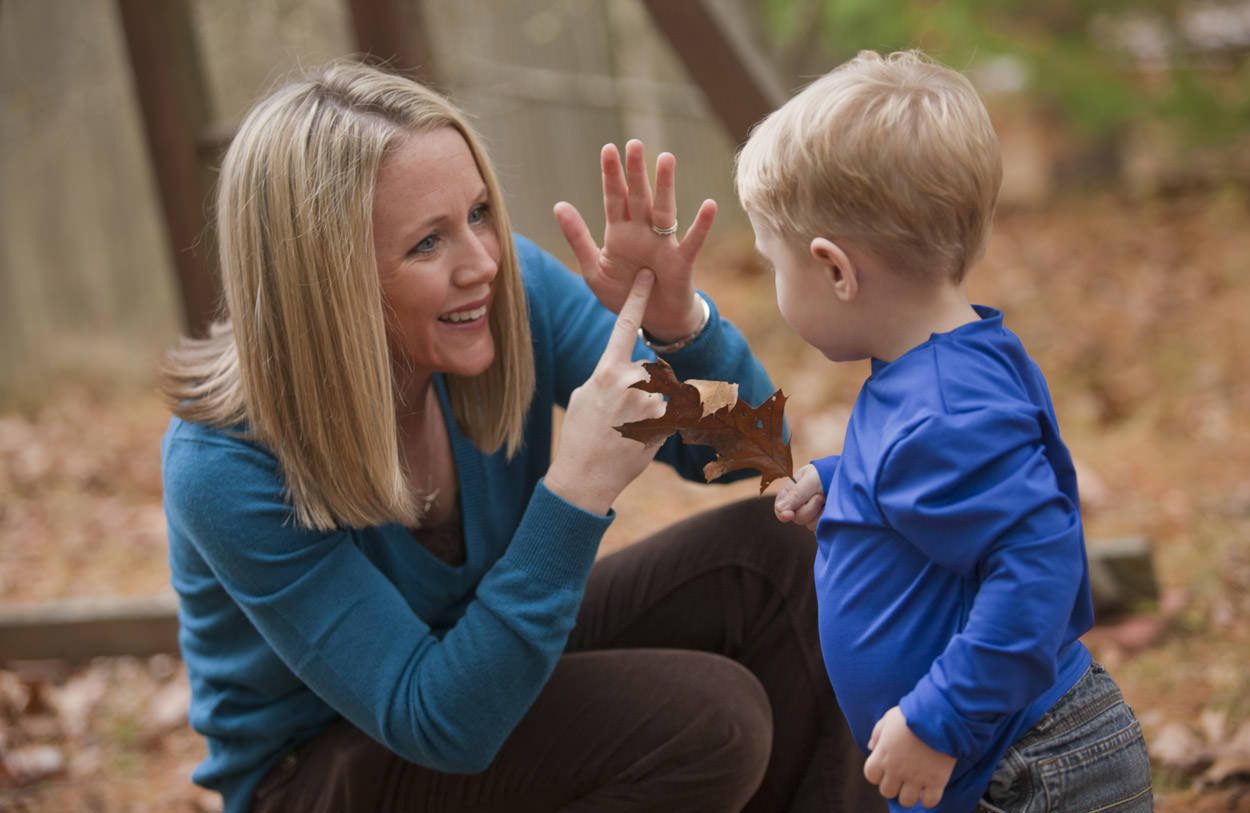 Аналоги
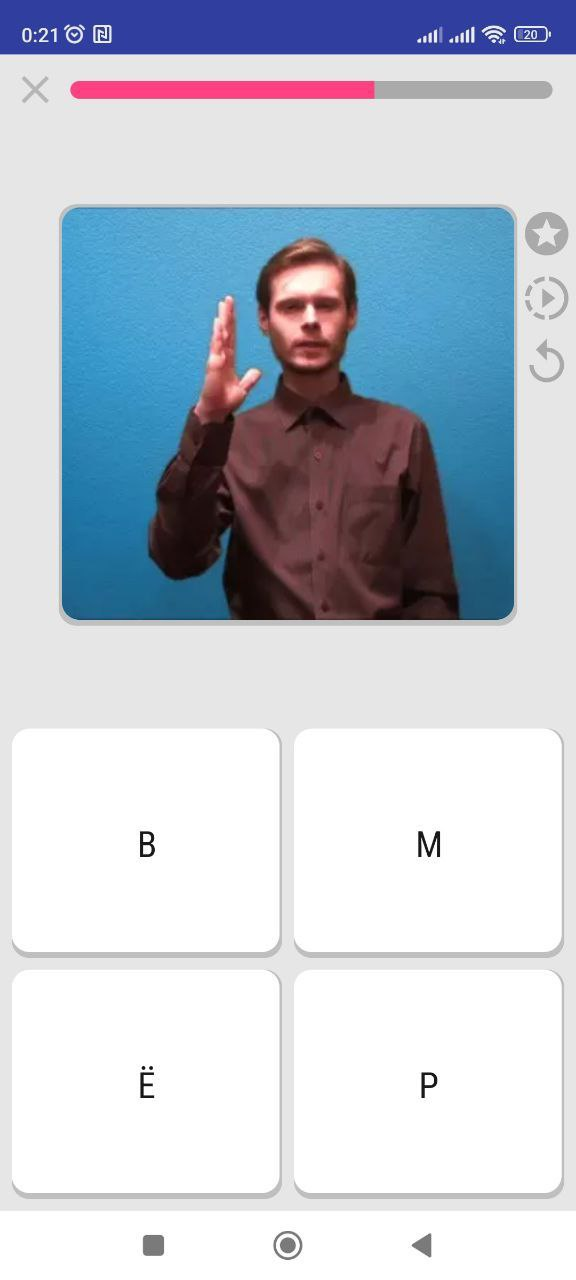 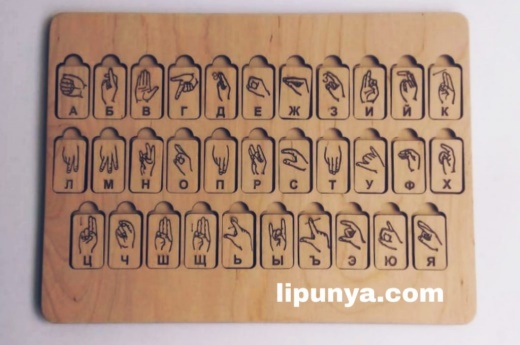 web-приложения
2D азбука-игра
кубики с жестами
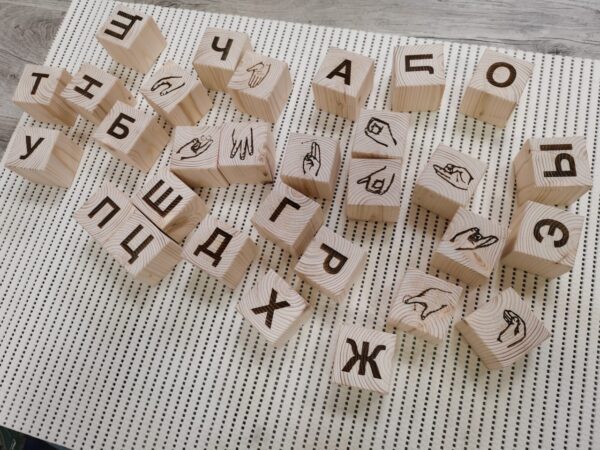 Цели и задачи ПРОЕКТА
Цель проекта: 
Помочь детям с ограниченными возможностями (с нарушением слуха) изучить дактильную азбуку, как средство общения между собой и внешним миром, и решить проблему коммуникации, создав тренажер для изучения жестового языка.
Задачи проекта:
Создать устройство на основе электронного конструктора Arduino, используя основные модули: микроконтроллер, экран и видеокамера.
Создание программы - тренажера для изучения дактильной азбуки.
Тестирование прототипа целевой аудиторией на наличие спроса.
Популяризация языка жестов среди хорошо слышащих людей.
Создание прибора. алгоритм
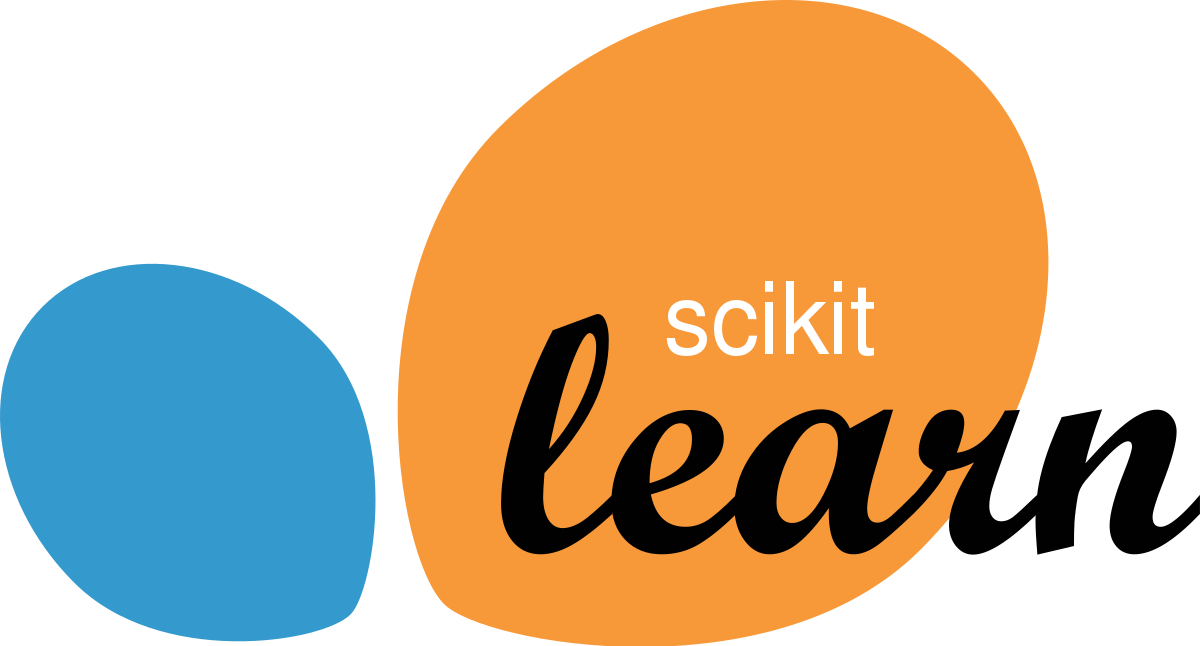 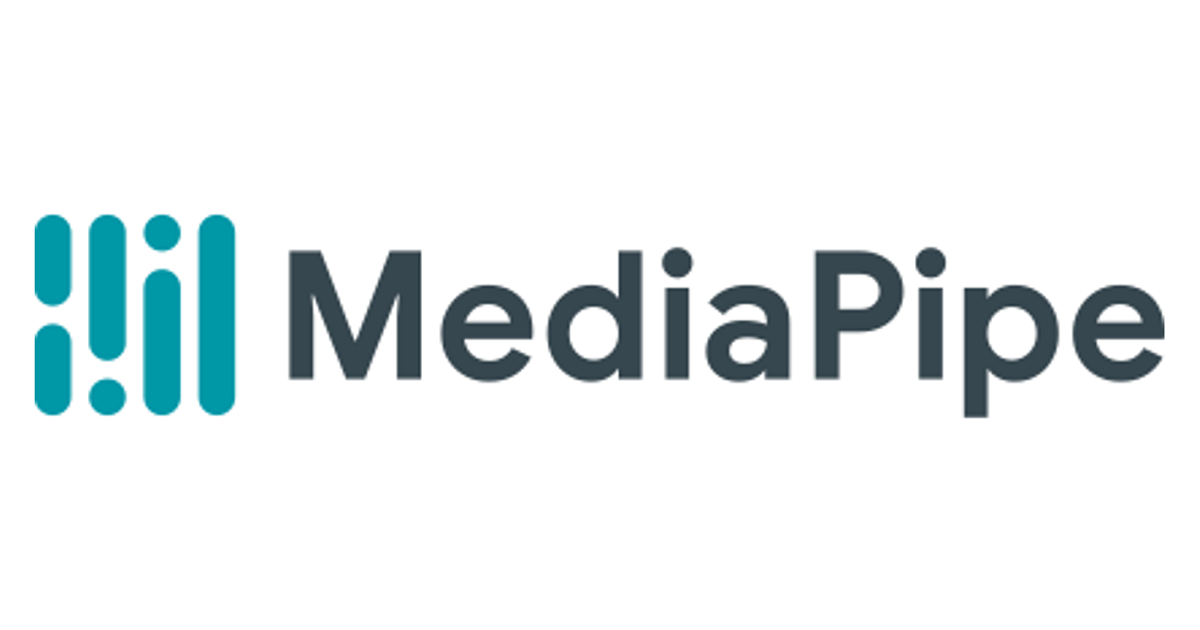 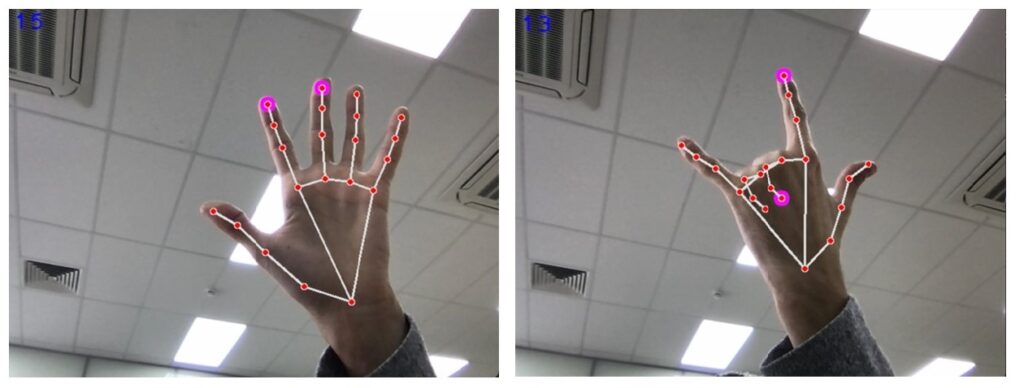 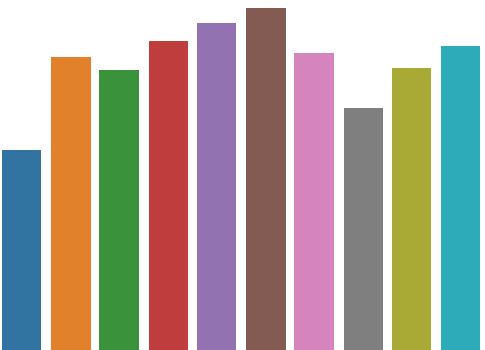 Точность моделей ML
Узловые точки ладони
эксплуатация
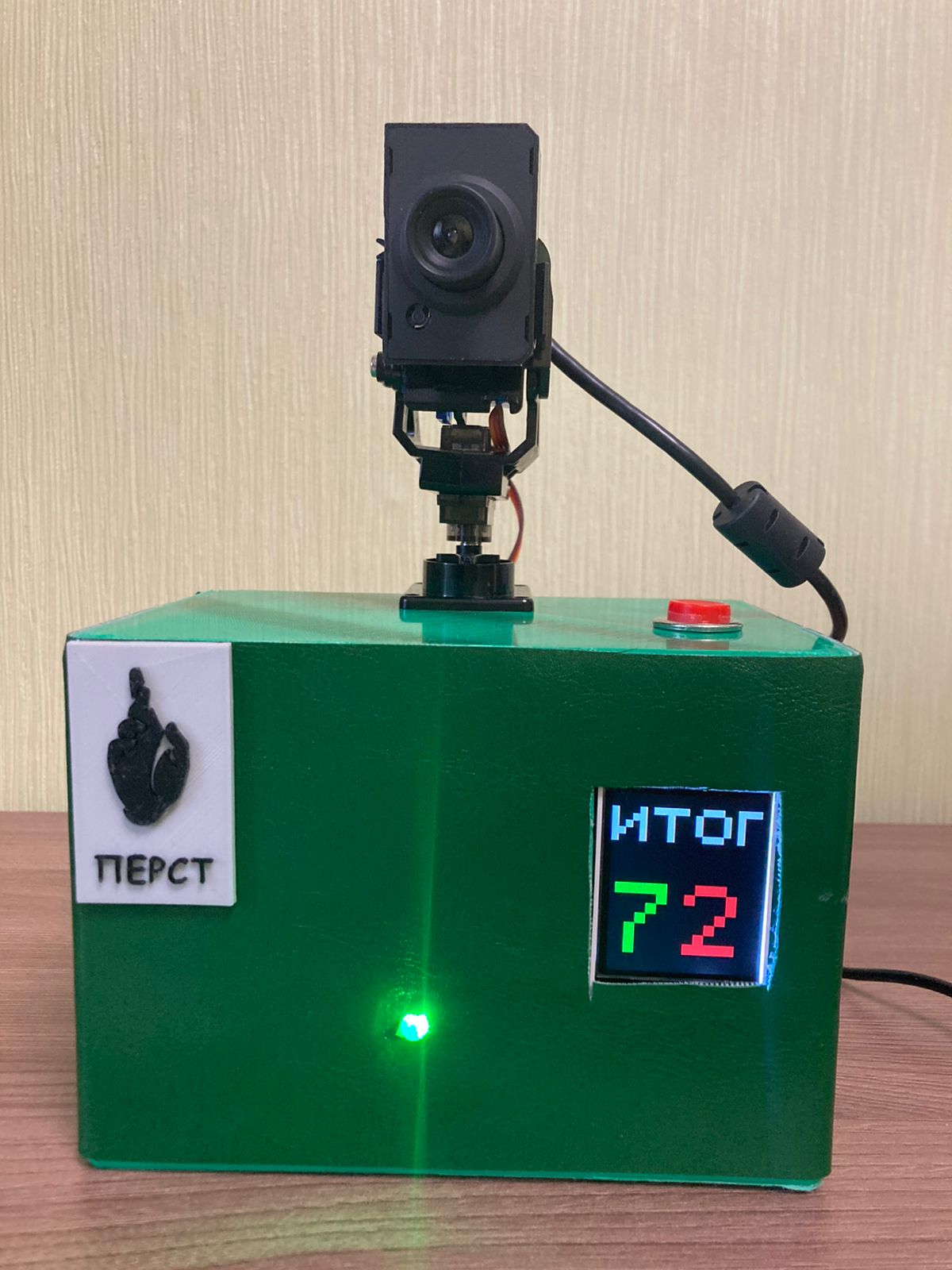 Подключение
Настройка
Показ жеста
Обработка данных
Вывод результата
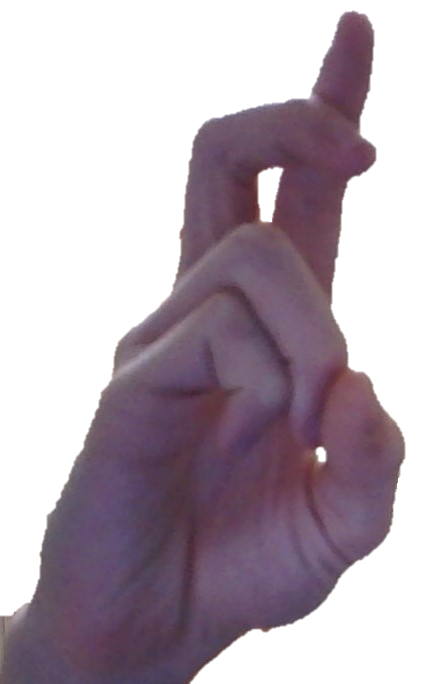 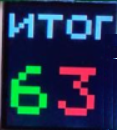 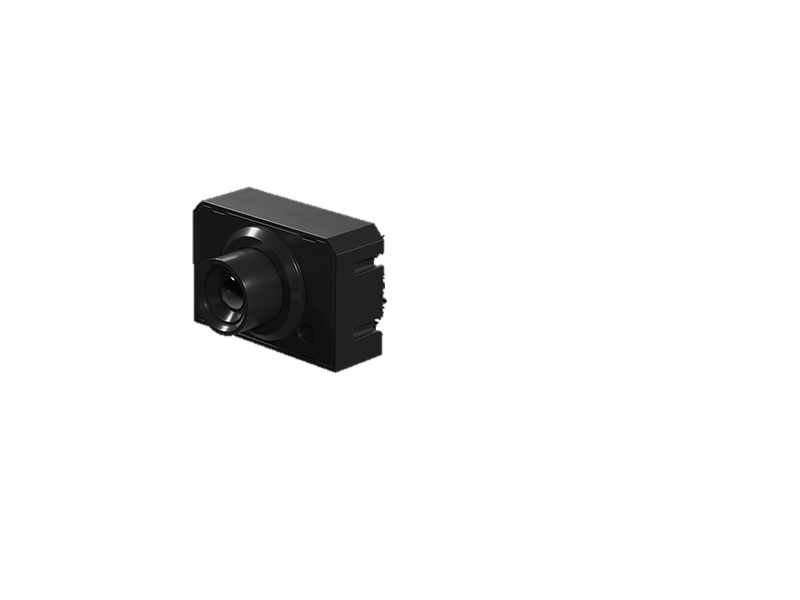 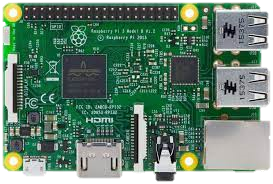 Внедрение
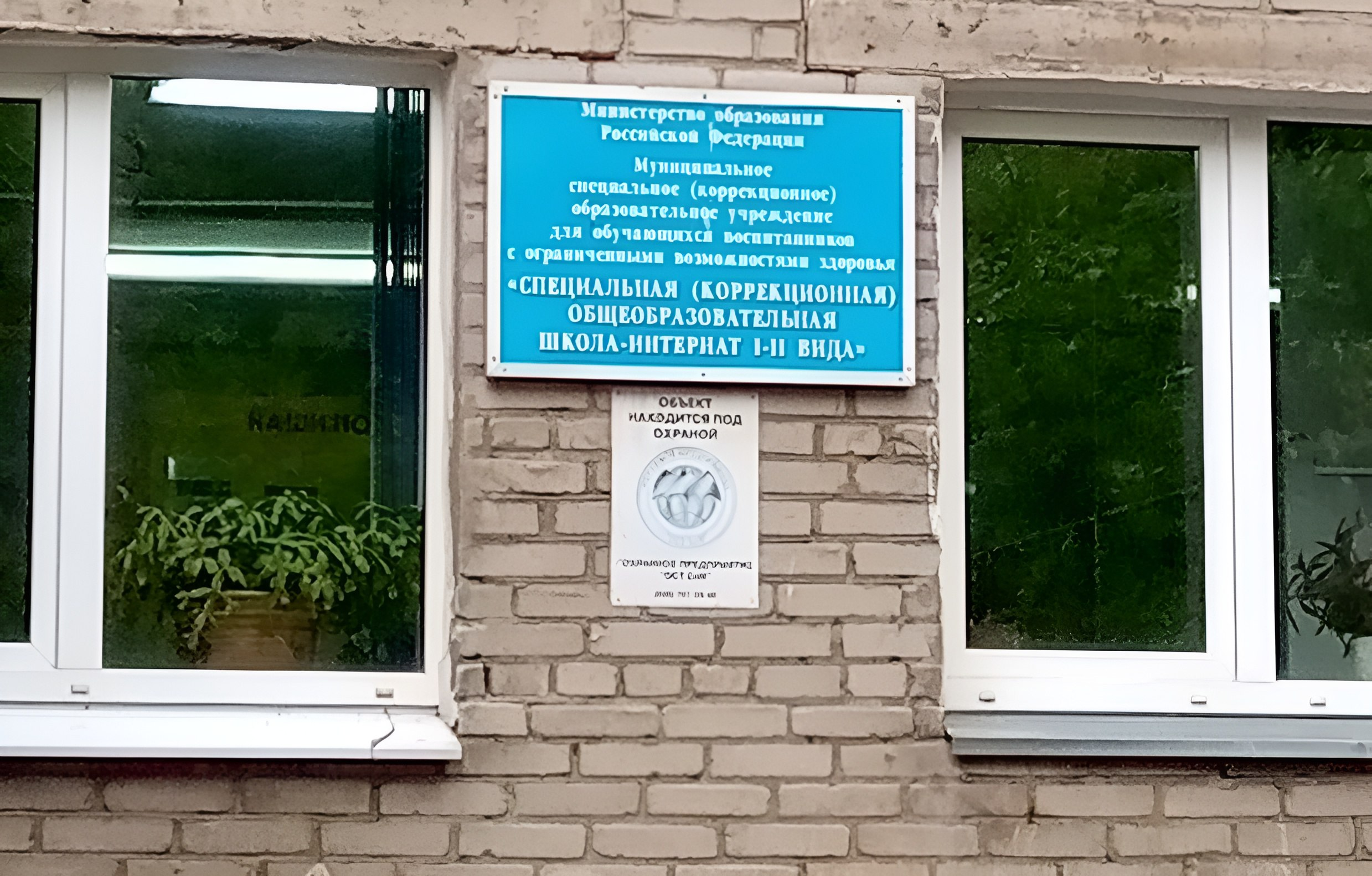 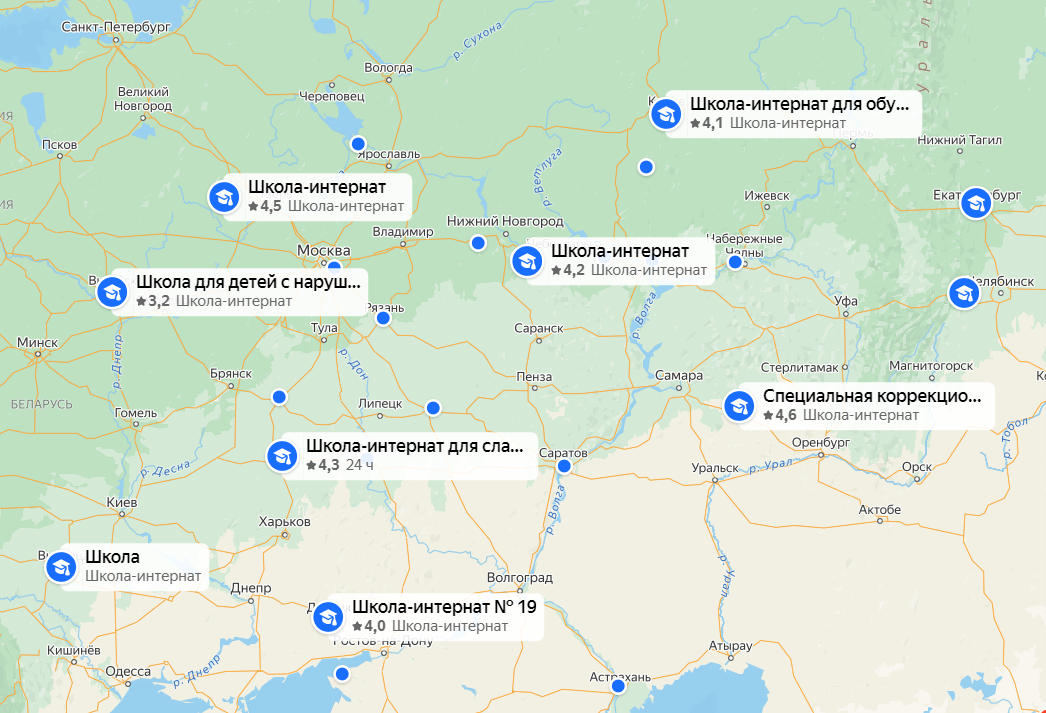 Специальные коррекционные школы – интернаты для детей с нарушением слуха
Маркетинговое исследование
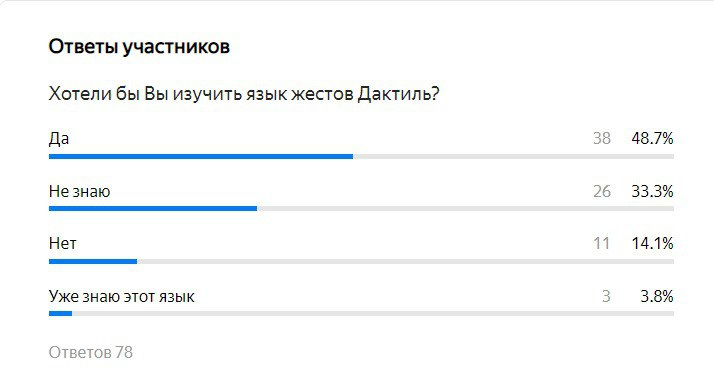 Маркетинговое исследование
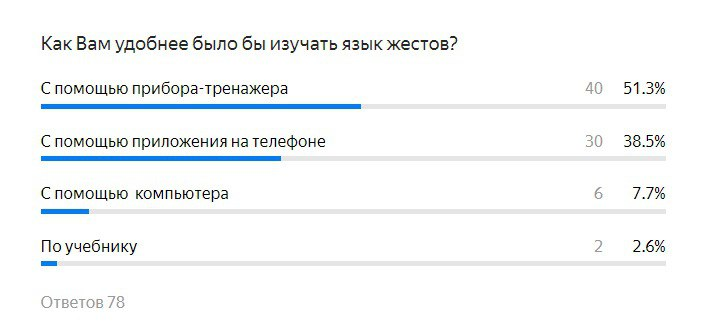 Экономическое обоснование
демонстрация
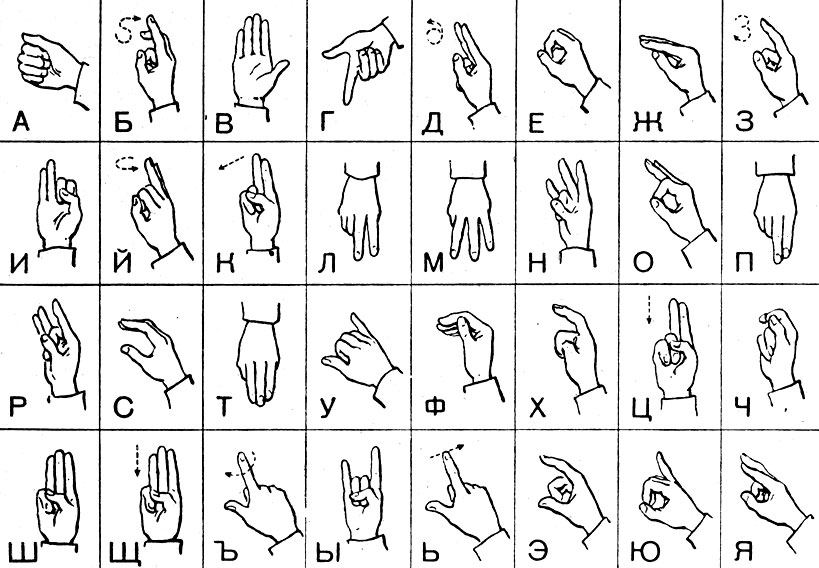 тестирование прибора
Встреча с работниками и обучающимися МБОУ «Школа-интернат для детей с ограниченными возможностями здоровья №1»
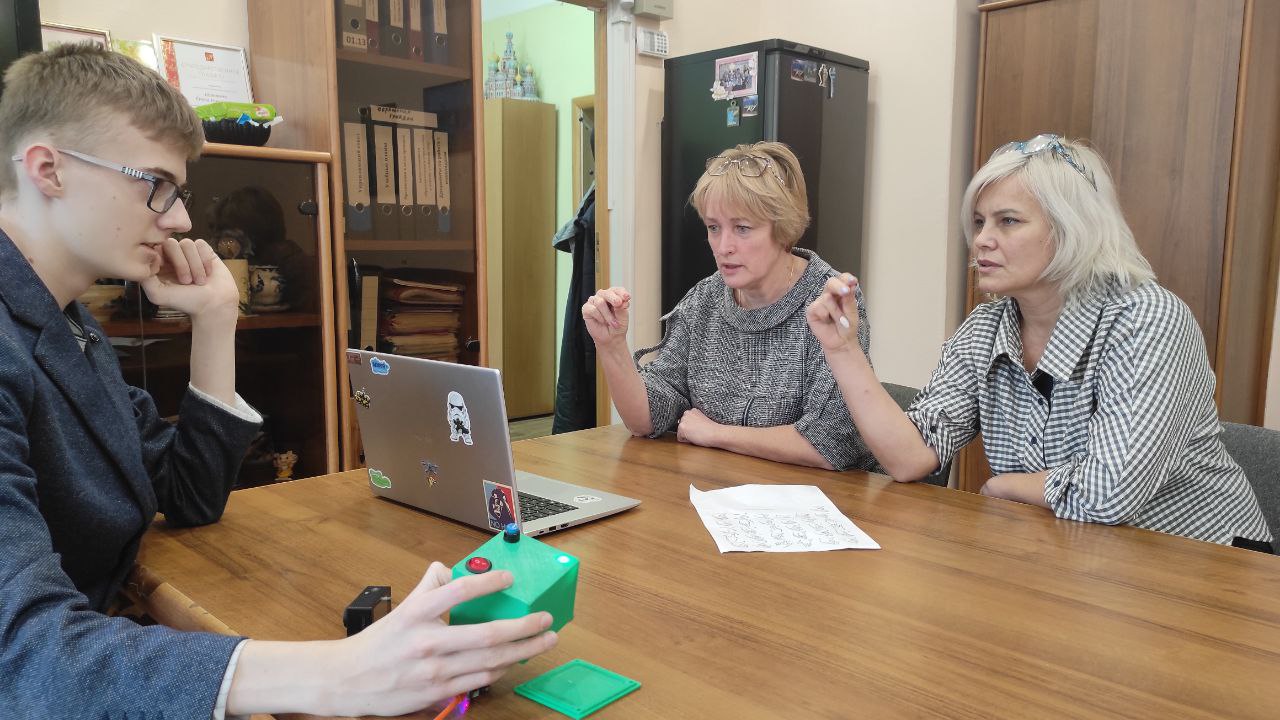 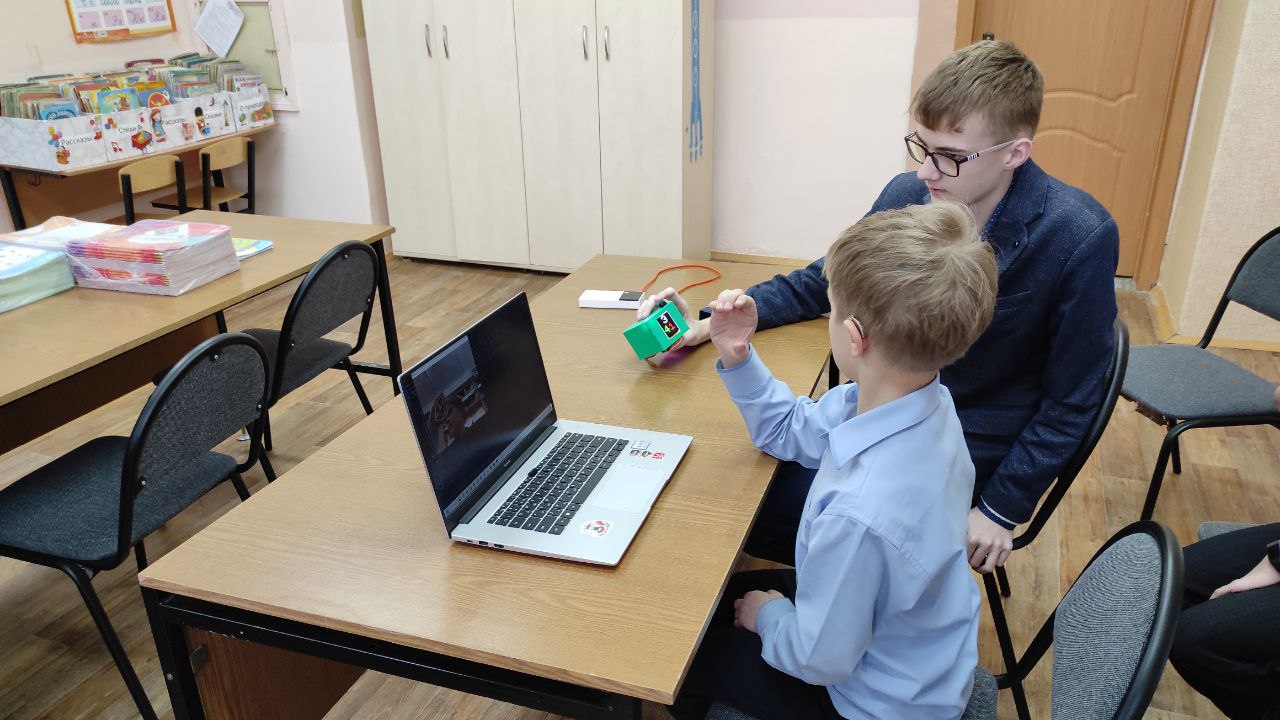 Прибор получил высокую оценку как у детей, так и у работников интерната.